РОДИТЕЛЬСКОЕ  СОБРАНИЕ  ПО ТЕМЕ
«ЕГЭ – 2021»

МКОУ СОШ имени С.С. Вострецова
Приказ Минпросвещения России и Рособрнадзора
от 07.11.2018 №190/1512 "Об утверждении
 Порядка проведения государственной итоговой
 аттестации по образовательным программам
 среднего общего образования"
к государственной итоговой аттестации допускаются  выпускники ОУ, имеющие годовые отметки по всем  общеобразовательным предметам учебного плана за  10/11 класс
не ниже удовлетворительных и получивших  ЗАЧЕТ за итоговое сочинение.
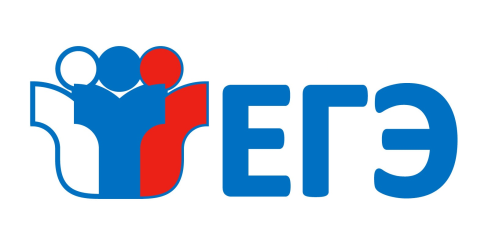 СДАЧА ОБЯЗАТЕЛЬНЫХ ЭКЗАМЕНОВ
 В ФОРМАТЕ ЕГЭ
Обязательными для всех выпускников школ  текущего года являются ЕГЭ по русскому языку и математике(базовая) или  математика (профильная)
Положительные результаты ГИА по русскому  языку и математике (преодоление
минимальной границы, устанавливаемой  ежегодно Росообрнадзором), являются
основанием для выдачи выпускнику  аттестата о среднем общем образовании.
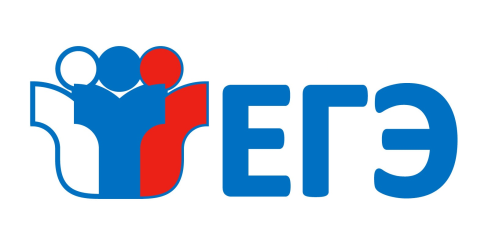 ПОЛУЧЕНИЕ  АТТЕСТАТА  О  СРЕДНЕМ
 ОБЩЕМ  ОБРАЗОВАНИИ:
Выпускникам, не допущенным к государственной
(итоговой) аттестации, не прошедшим
государственную (итоговую) аттестацию в  установленные сроки или получившим
неудовлетворительные результаты на обязательных  экзаменах по русскому языку и математике, либо  получившим повторно неудовлетворительный
результат по одному из этих предметов в
дополнительные сроки, выдается справка об  обучении в образовательном учреждении по  установленной форме.
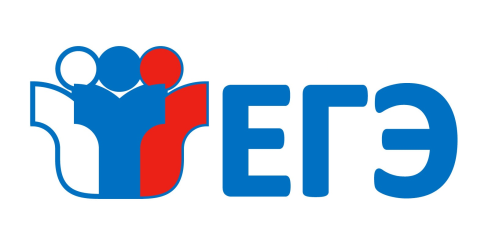 ИТОГОВОЕ СОЧИНЕНИЕ:
Цель: допуск к ГИА
Форма: сочинение или изложение
Результат: зачет или незачет
Дата проведения: 02.12.2020  Время написания: 235 минут  Начало сочинения: 10:00
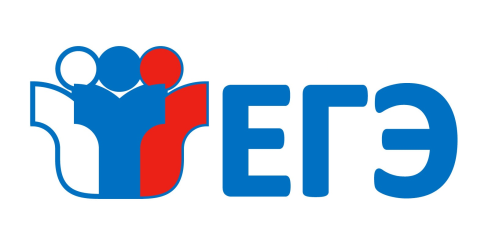 РЕГИСТРАЦИЯ НА ЕГЭ
Для участия в ЕГЭ обучающемуся  необходимо в
СРОК ДО 1 ФЕВРАЛЯ 2021 ГОДА
ege.kostroma.ru –
официальный  портал
С указанием паспорта
Личный  кабинет
ПОЛУЧЕНИЕ УВЕДОМЛЕНИЙ В ОУ ПОД РОСПИСЬ УЧАСТНИКА ЕГЭ
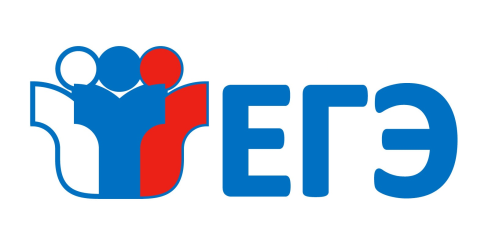 РЕГИСТРАЦИЯ НА ЕГЭ
Заявление на ЕГЭ может подать
Родитель
= подписывает заявление участника
Участник ГИА
= сведения об участнике
= сведения об образовательной
организации
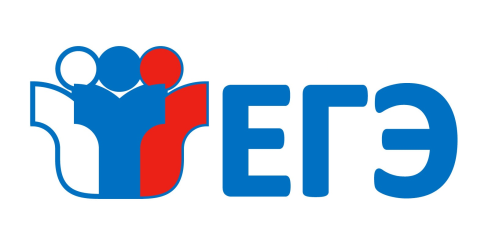 РАСПИСАНИЕ ЕГЭ
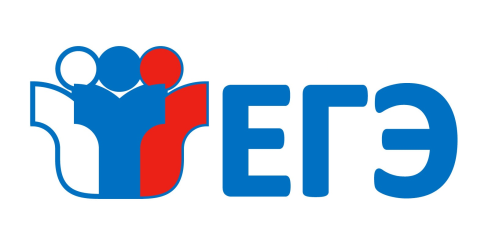 3 периода сдачи ЕГЭ
ДОСРОЧНЫЙ
 ПЕРИОД
(апрель)
ОСНОВНОЙ
 ПЕРИОД
(май-июль)
ДОПОЛНИТЕЛЬНЫЙ
 ПЕРИОД
(сентябрь)
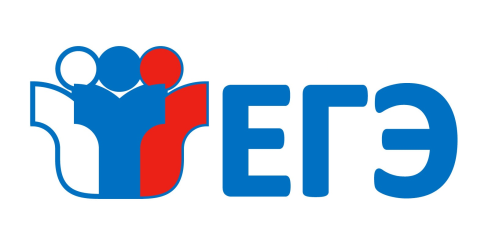 Проект расписания ЕГЭ 2021основной период
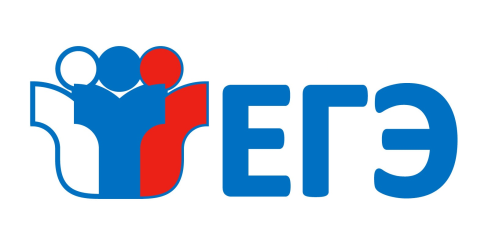 Проект расписания ЕГЭ 2021
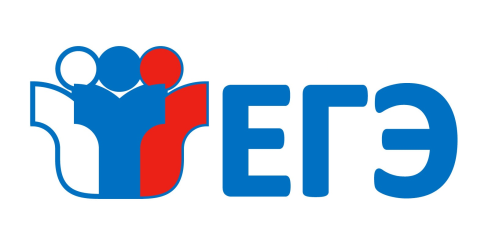 Проект расписания ЕГЭ 2021резервные дни
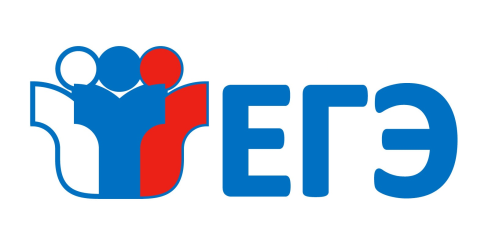 Проект расписания ЕГЭ 2021дополнительные сроки
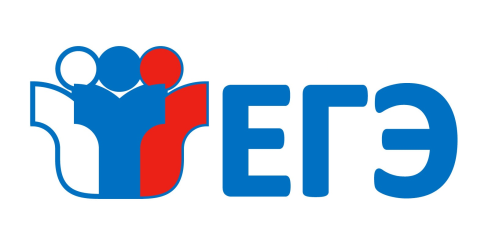 ОСОБЕННОСТИ  В ЭКЗАМЕНАХ
ФОРМАТА ЕГЭ:
Поступление в ВУЗ  36 баллов
Получение аттестата  24 балла
10
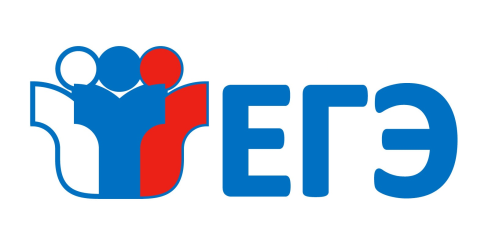 ОСОБЕННОСТИ В ЭКЗАМЕНАХ
ФОРМАТА ЕГЭ:
БАЗОВЫЙ УРОВЕНЬ
(только для получения  аттестата) – 5-балльная  система
ПРОФИЛЬНЫЙ УРОВЕНЬ
(для поступления в ВУЗ) –
100-бальная система  мин.балл – 27
11
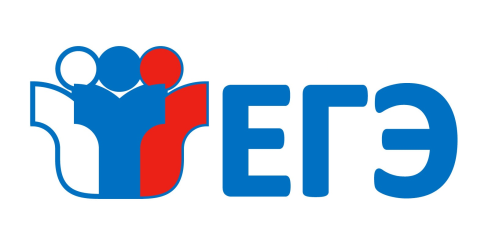 ВРЕМЯ НАПИСАНИЯ ЭКЗАМЕНОВ:
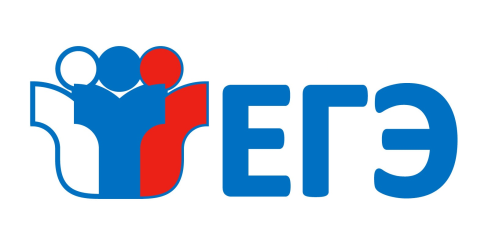 МИНИМАЛЬНОЕ КОЛИЧЕСТВО  БАЛЛОВ:
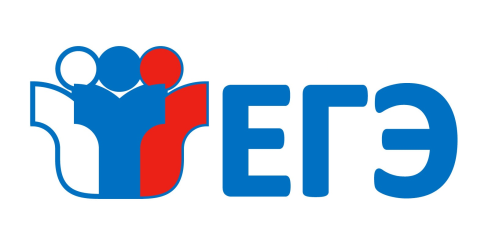 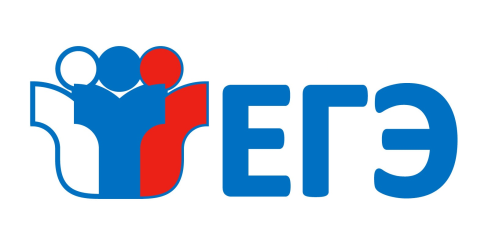 РАЗРЕШЕНО  ИСПОЛЬЗОВАТЬ:

Математика – линейка;
География – линейка, транспортир и  непрограммируемый калькулятор
Физика – линейка и непрограммируемый  калькулятор;
Химия - непрограммируемый калькулятор;
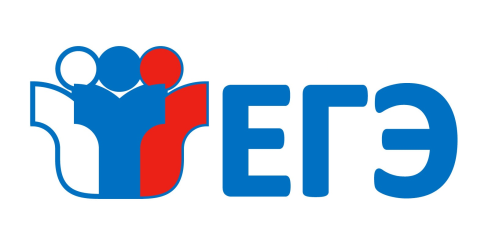 Как	можнополучить дополнительные баллы
Итоговое сочинение ( от 1 до 10 баллов)

Аттестат с отличием (до 10 баллов)

Волонтерская деятельность (1-2 балла)

Участие и победы в предметных олимпиадах и творческих  конкурсах (до 10 баллов или льготные условия поступления)

Спортивные заслуги (до 10 баллов или льготное поступление
в профильные вузы) Золотой значок ГТО!!
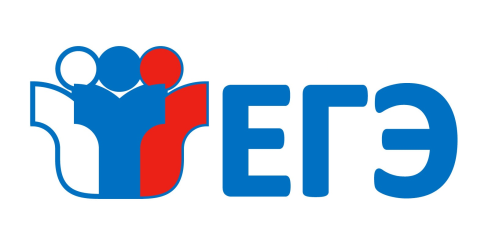 САЙТЫ В ПОМОЩЬ
Тренажер по заполнению бланков в онлайн-  сервисе «Мои достижения»
В онлайн-сервисе «Мои достижения» доступен для использования  онлайн-тренажер по заполнению бланков, используемых при
проведении ЕГЭ и ОГЭ.

Обучающиеся могут самостоятельно ознакомиться с образцами  бланков 2020 года и правилами их заполнения.

Ссылка на тренажер по заполнению бланков ГИА в онлайн-  сервисе «Мои достижения» www.myskills.ru
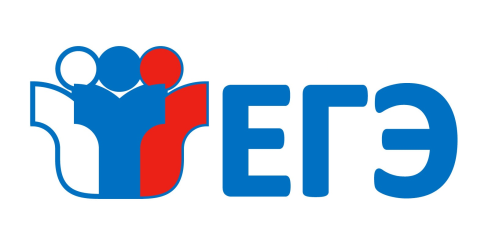 САЙТЫ В ПОМОЩЬ
fipi.ru - Федеральный институт педагогических измерений
ege.edu.ru  - Официальный информационный	портал ЕГЭ
obrnadzor.gov.ru - Федеральная служба  по надзору	в сфере  образования и науки
www.rustest.ru - Официальный сайт Федерального центра
Тестирования
mon.gov.ru -  Министерство образования и науки	Российской
Федерации